Common Phrases
(Starting Conversation, listening natives)
Mariyatul Kiptiyah, M.Pd
Adolfina M.S Moybeka, M.Pd
Starting a conversation using common phrases refers to the act of initiating a discussion or interaction with another person through well-established and widely recognized expressions or greetings.
types of starting conversation phrases
Common Phrase in starting conversation
The Characteristics of common Phrases
Simple instructions of Common Phrases
Terima kasih atas dukungan
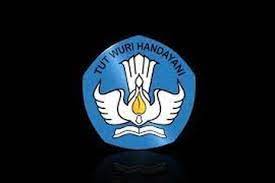 DIREKTORAT PEMBELAJARAN DAN KEMAHASISWAAN (BELMAWA)
KEMENTERIAN PENDIDIKAN, KEBUDAYAAN, RISET DAN TEKNOLOGI
(KEMDIKBUDRISTEK)